Figure 1: Braile Innovare transcatheter prosthesis. A stainless steel frame with bovine pericardium (20–28 mm).
Eur J Cardiothorac Surg, Volume 41, Issue 3, March 2012, Pages 696–698, https://doi.org/10.1093/ejcts/ezr038
The content of this slide may be subject to copyright: please see the slide notes for details.
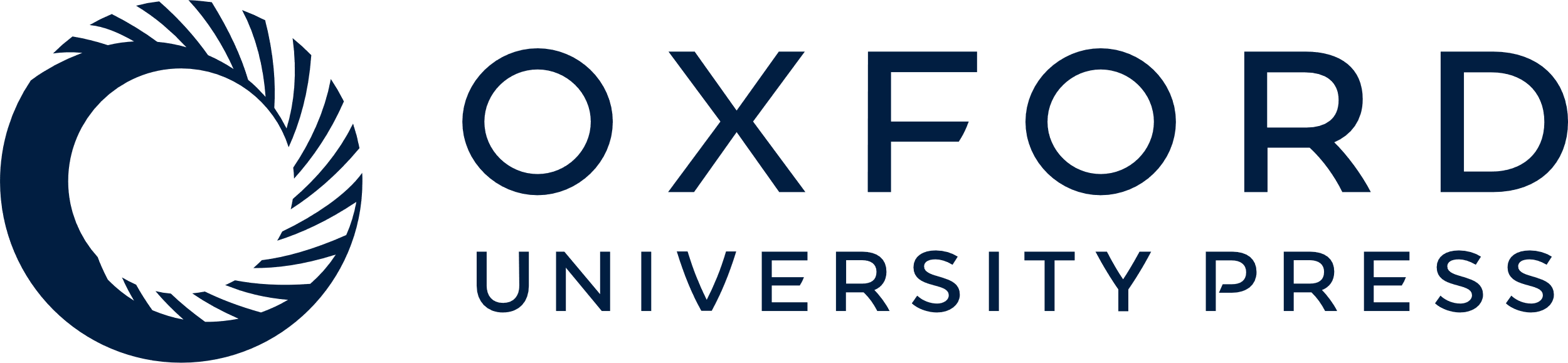 [Speaker Notes: Figure 1: Braile Innovare transcatheter prosthesis. A stainless steel frame with bovine pericardium (20–28 mm).


Unless provided in the caption above, the following copyright applies to the content of this slide: © The Author 2012. Published by Oxford University Press on behalf of the European Association for Cardio-Thoracic Surgery. All rights reserved.]